Types of preaching
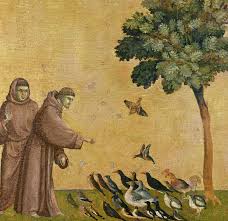 Expository preaching
Topical preaching
Dialogue sermons
Narrative preaching
Godly play
Biblical storytelling
Ethical preaching